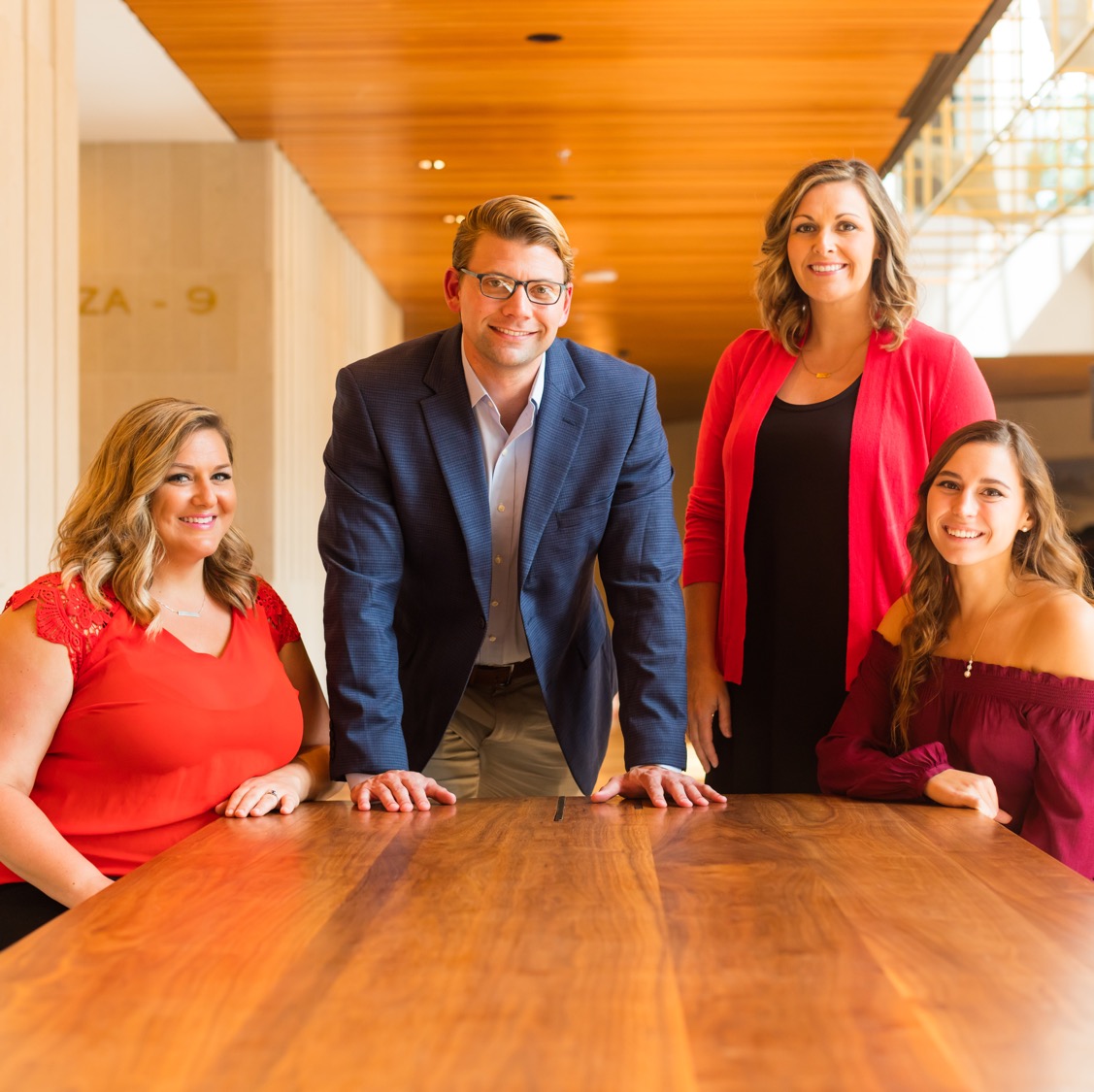 MORE LISTINGS SOLD
In February 2019, Keller Williams’ listings sold increased 3% compared to February 2018. Meanwhile, the industry experienced a 2.2% decrease in houses sold.

That’s a difference of 5.2%.
February 2019 | Keller Williams
[Speaker Notes: KWRI
February 2018 vs. 2019]
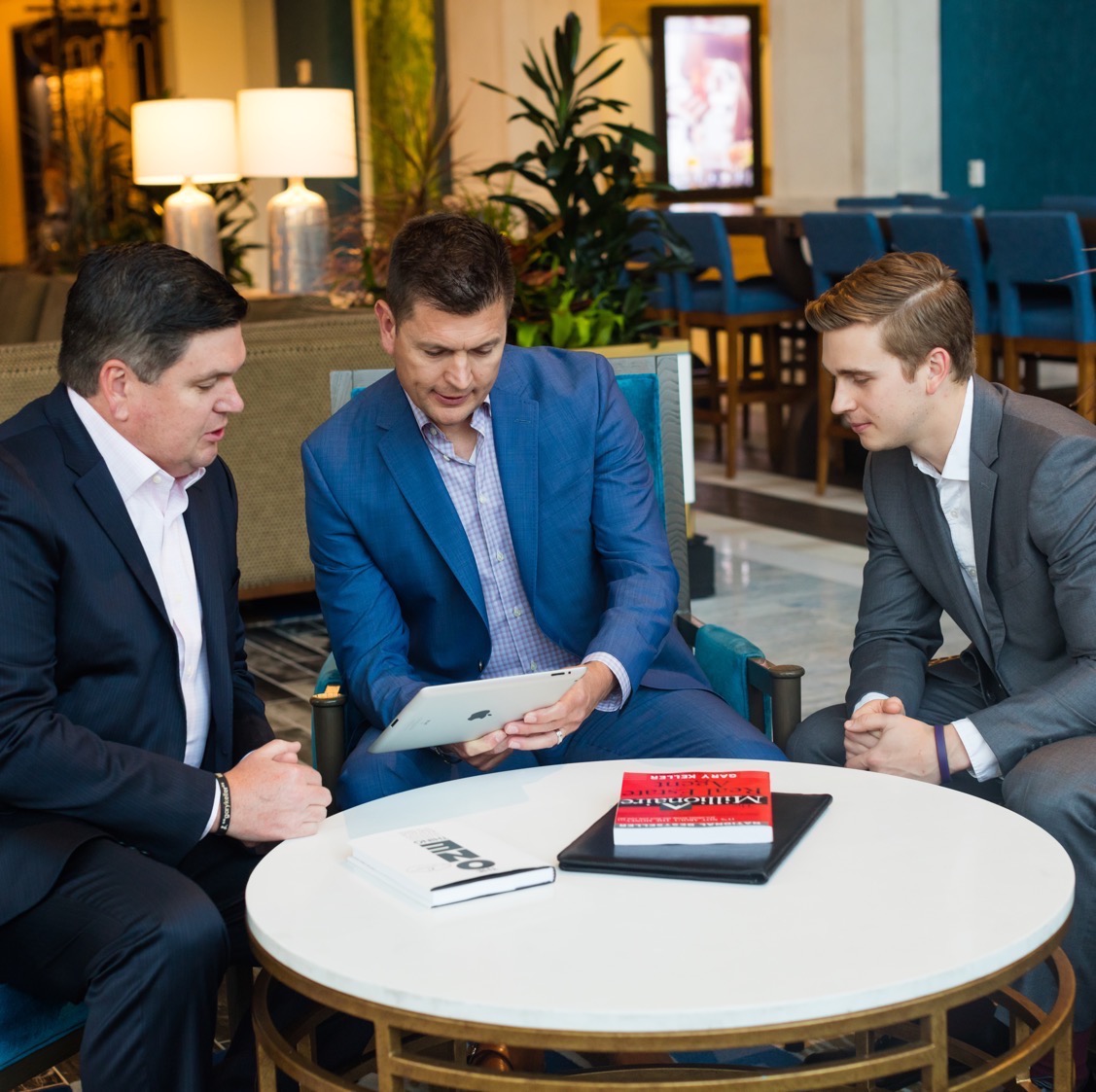 MORE LISTINGS SOLD BY VOLUME
In February 2019, Keller Williams’ listings sold by volume increased 3.4% compared to February 2018.
The industry, however, experienced a 0.5% increase in houses sold by volume.
That’s a difference of 2.9%.
February 2019 | Keller Williams
[Speaker Notes: KWRI
February 2018 vs. 2019]